Kwaliteitszorg als meerwaarde
Koen Joly
Coach, inspirator, motivator & facilitator
bij KEIK – Mensen in beweging
Kwaliteit
Latijn (qualitas): eigenschap, karakter of hoedanigheid

Steeds in relatie met klant

Steeds relatief
Kwaliteitszorg
Beleid dat gericht is op waarmaken van visie, missie en waarden.

Gericht op meerwaarde voor cliënten, medewerkers, organisatie en maatschappij.

Maakt integraal deel uit van het algemeen beleid.
Leren uit geschiedenis
Prehistorie: zelfcontrole
Middeleeuwen: gilden leggen regels op
Industriële revolutie: controle door baas
Vanaf WO I: kwaliteitsinspecteurs met focus op resultaat
Vanaf WO II: PDCA-cirkel, organisatiebreed & link met beleid
Kwaliteitscultuur
Als iedereen fier is op zijn organisatie en daar constant een bijdrage aan levert.

Als iedereen die iets tegenkomt in zijn organisatie waarvan hij denkt dat het anders kan, daar ook iets mee doet.
Meerwaarde creëren
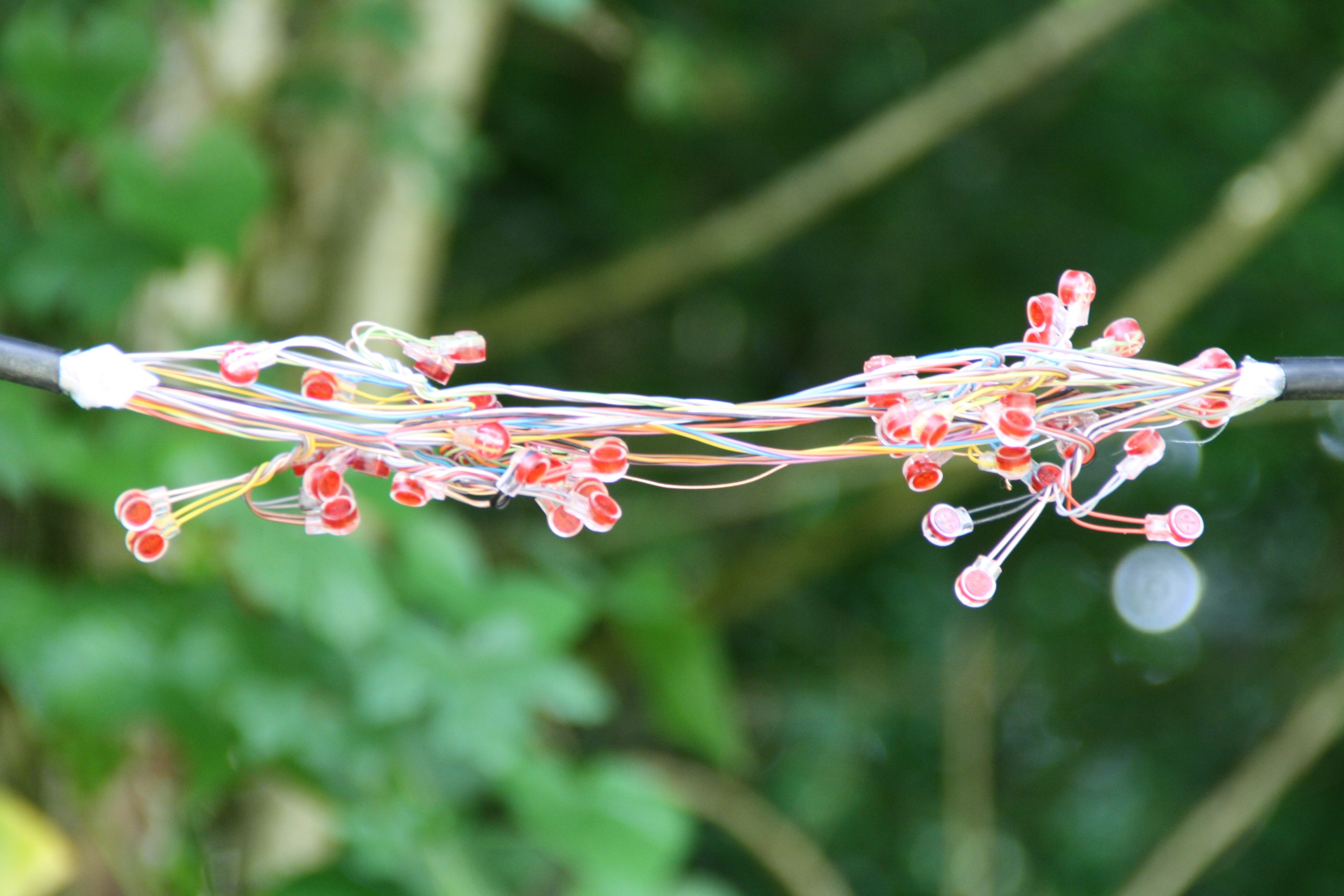 Belang van inbedden in algemeen beleid
Maak er geen afzonderlijk beleidsdomein van
Bouw het beleid van de organisatie uit volgens de principes van kwaliteitszorg
Denk in stromen
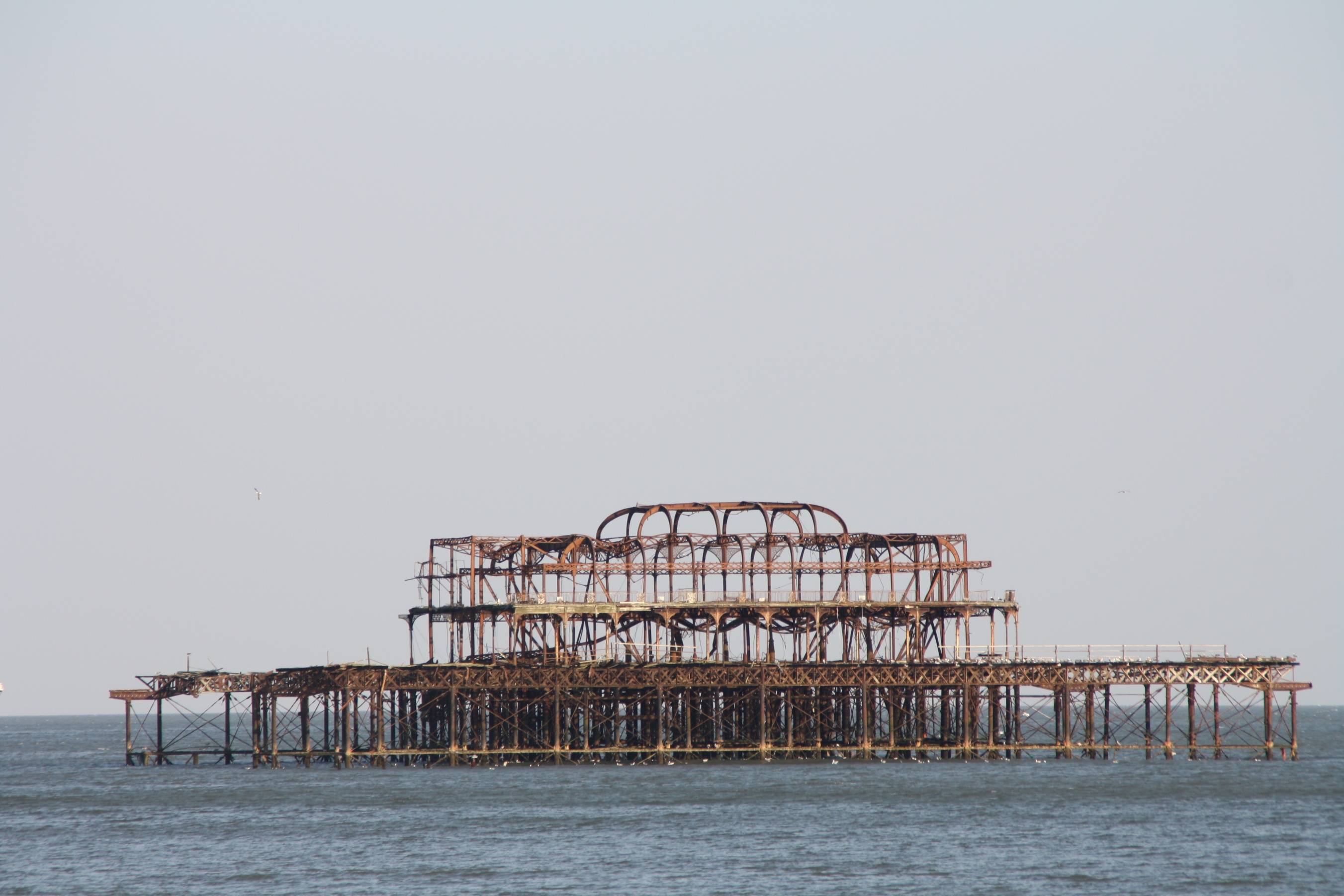 Belang van evenwichtig beleid
Wees je bewust van het evenwicht tussen cliënten, medewerkers, organisatie & maatschappij
Heb oog voor structuur, proces & resultaat
Werk aan vernieuwing, verbetering &  borging
Spreid je beleidsplan over 5 jaar
Bouw een braakliggend jaar in
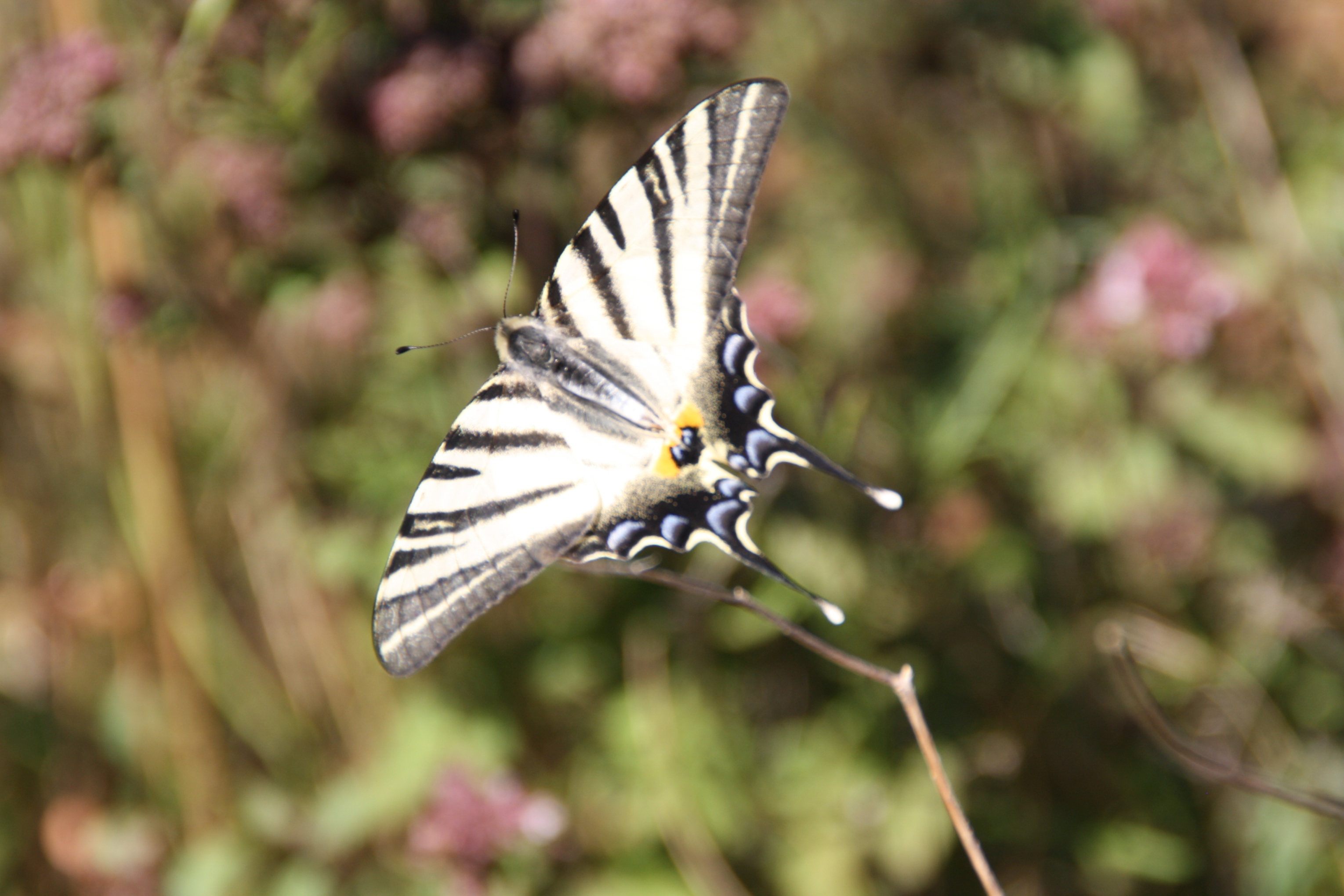 Belang van leiderschap
Stel je kwetsbaar op
Geef ruimte aan medewerkers
Geef aan dat fouten maken mag
Geef zelf het goede voorbeeld
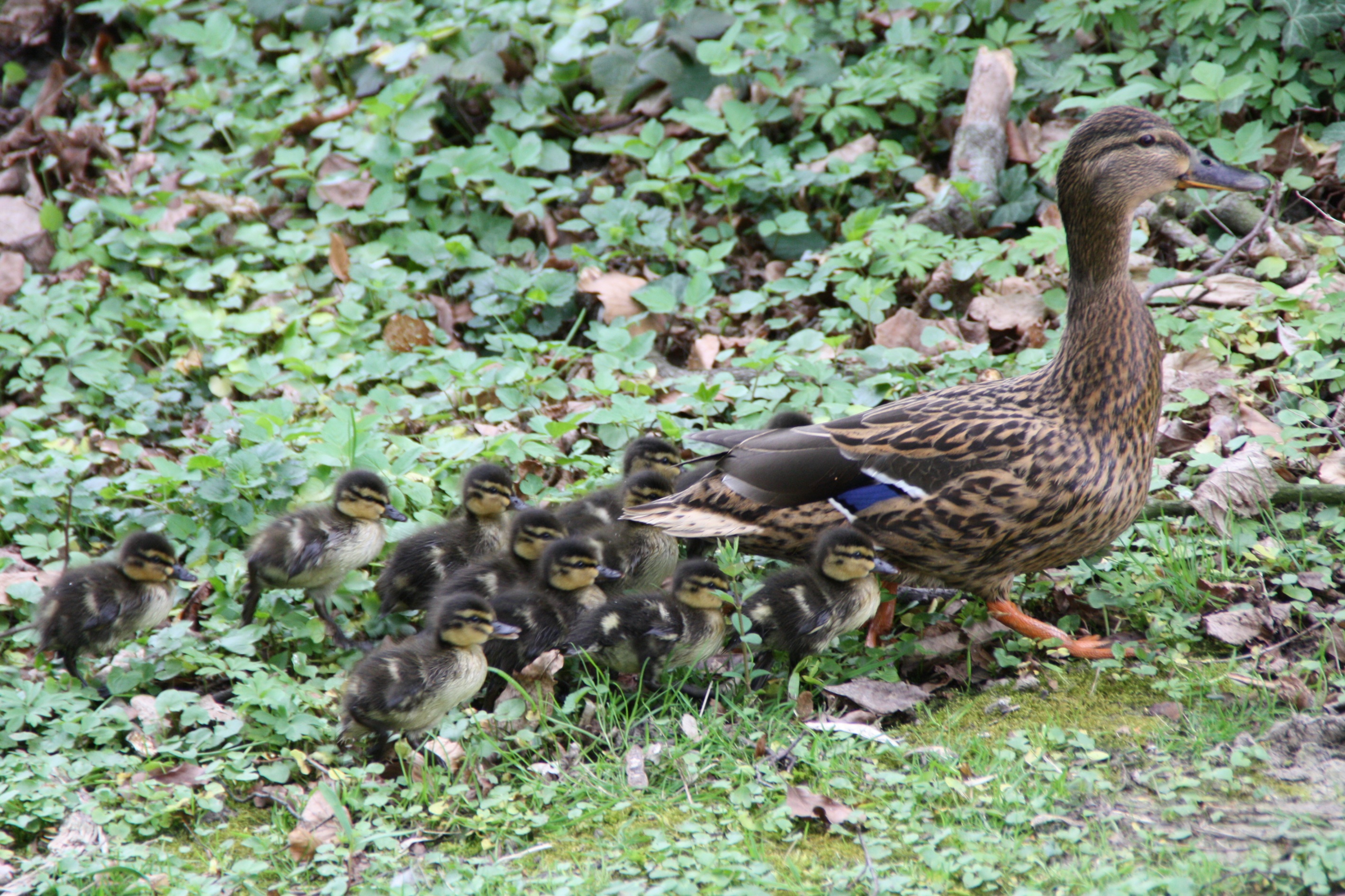 Belang van betrekken van alle stakeholders
Zet de specialisten in op hun specialiteit
Draag samen zorg voor kwaliteit
Laat ieder zijn rol spelen
Maak een evident en gezamenlijk doel 
	van wat leeft tussen mensen
Betrek iedereen van links naar rechts en 
	van boven naar onder en terug
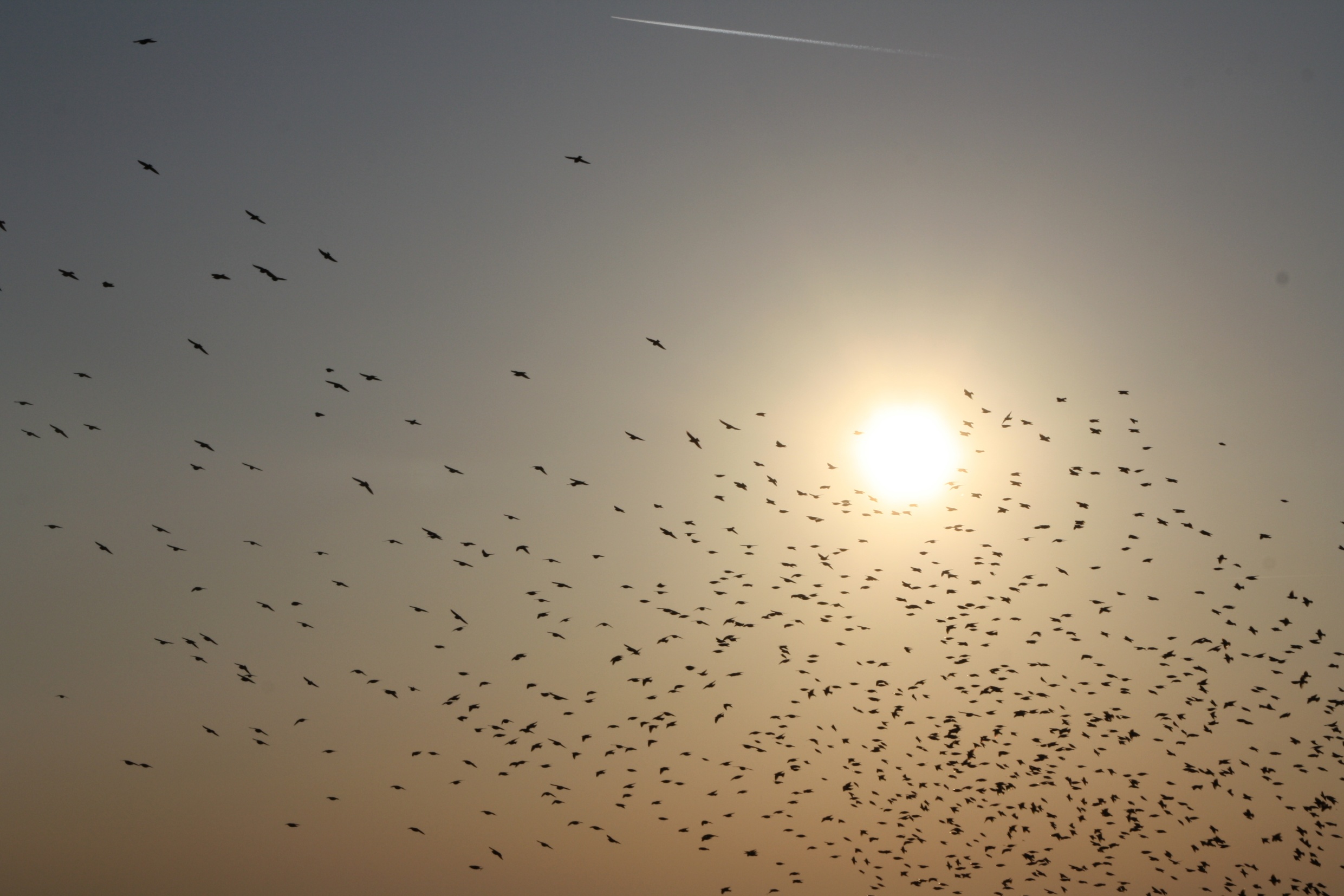 Belang van gedeelde taal
Maak visie, missie & waarden echt betekenisvol
Creëer dialoog tussen verschillende visies om te komen tot gedeelde visie
Werk de vanzelfsprekendheid van “we verstaan mekaar” weg
Gebruik de taal van de medewerkers en de cliënten
Belang van leren
Zet in op de kracht van experimenten
Verglijd niet naar risicomanagement
Bouw systematisering in (PDCA-cirkel)
Pak de zaken vast en 
	doe er iets mee
Denk meer na i.p.v. voor
Creëer uitwisseling 
	tussen afdelingen en 
	diensten
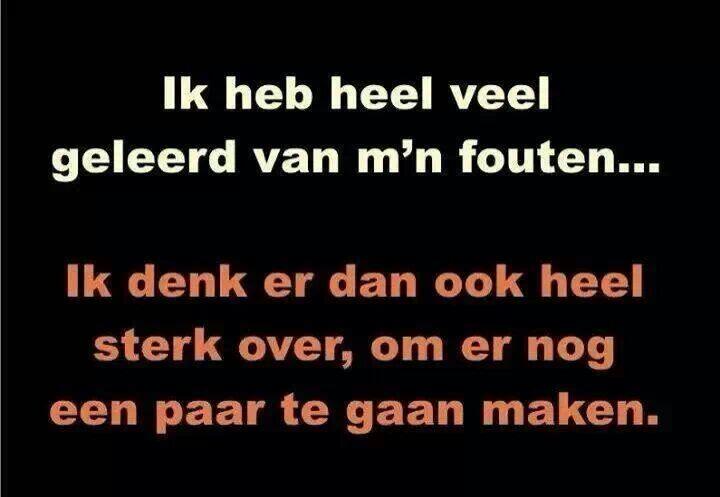 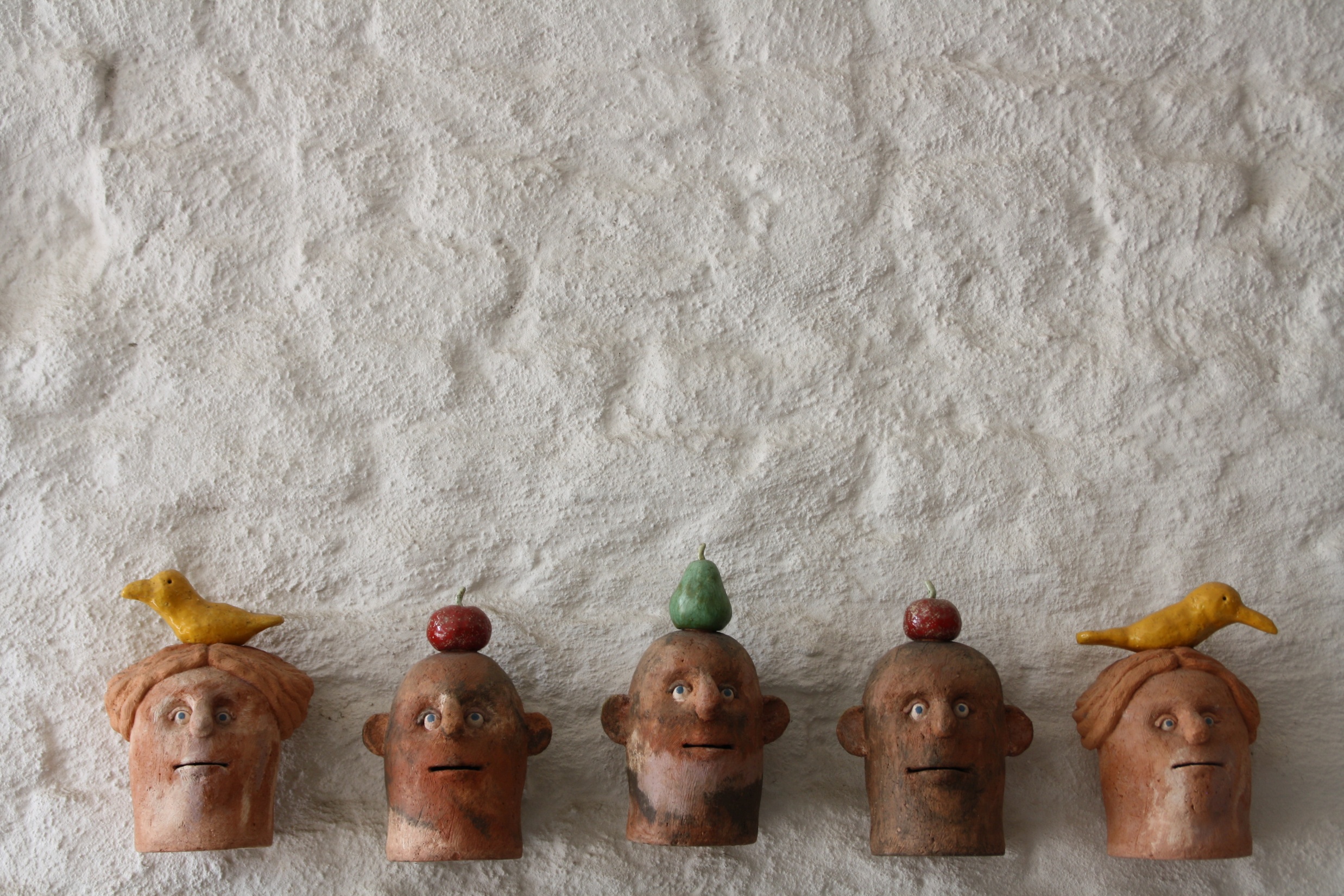 Belang van eigenheid
Stem alles wat je doet voldoende af op de eigen organisatie
Doe recht aan alles wat nu al gebeurt
Stel je steeds de vraag: wat kan de meerwaarde van deze verplichting zijn in onze context
Meerwaarde creëren
Bed kwaliteitszorg in in algemeen beleid
Zorg voor een evenwichtig beleid
Investeer in leiderschap
Betrek alle stakeholders
Gebruik gedeelde taal
Maak van leren de rode draad
Bewaak de eigenheid van je organisatie